Retail
Creating promotional materials
Start
Microsoft 365 Copilot Chat
Creating great promotional content is essential for retailers. Copilot Chat can play a huge role in assisting marketers across all aspects of creating marketing materials to speed development and improve content quality.

Customer reference: Joos uses Copilot to grow its brand
SEO optimization
Content generation
Proofread
Already have a content topic you want to write about but don’t know where to start? Use Copilot to identify the top SEO keywords to reach your audience.
Once you have your list of top 10 SEO keywords, use Copilot to create specific content for your business needs.
Once you have your draft, use Copilot to proofread your work with specific grammar rules in mind.
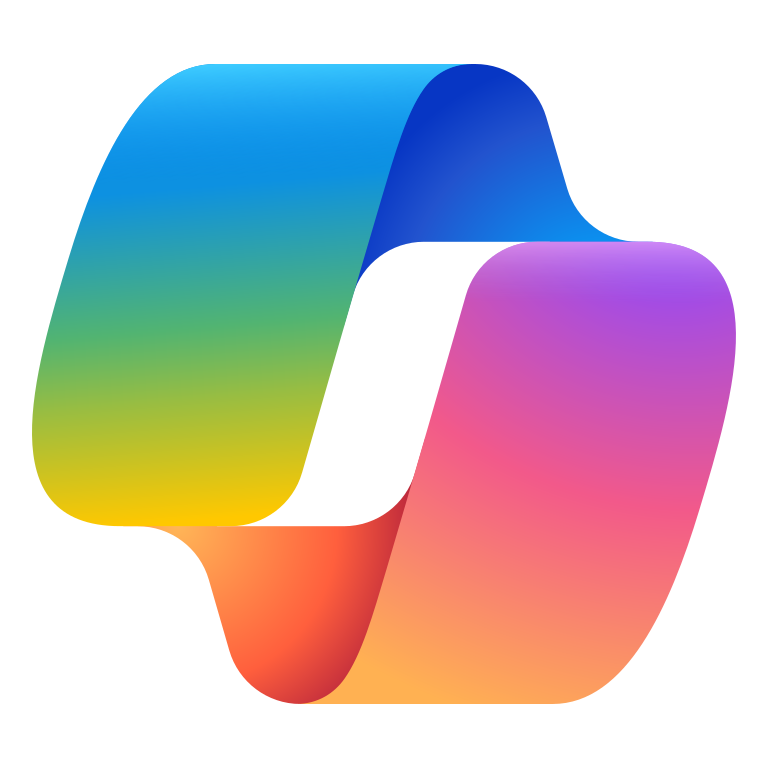 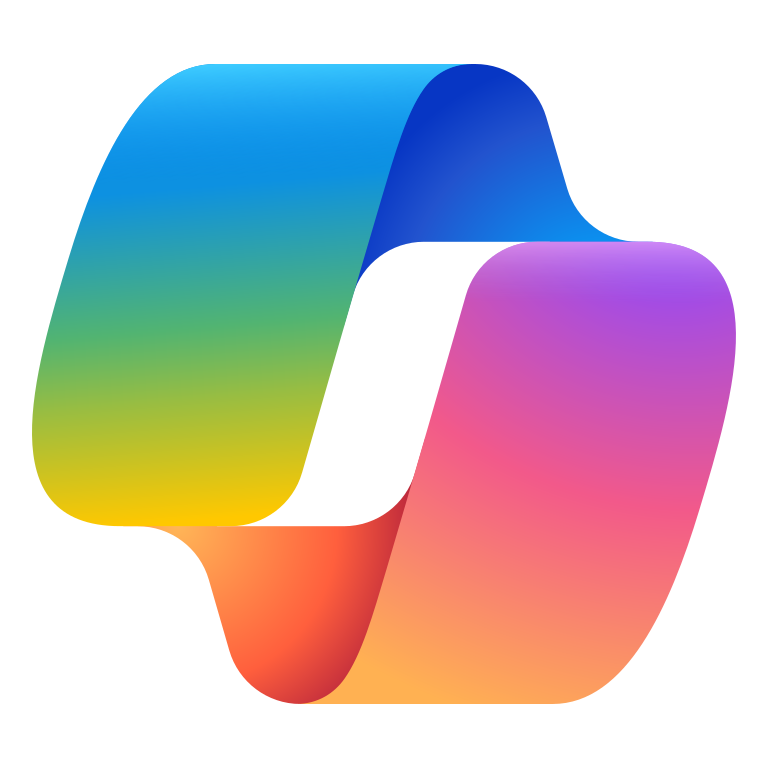 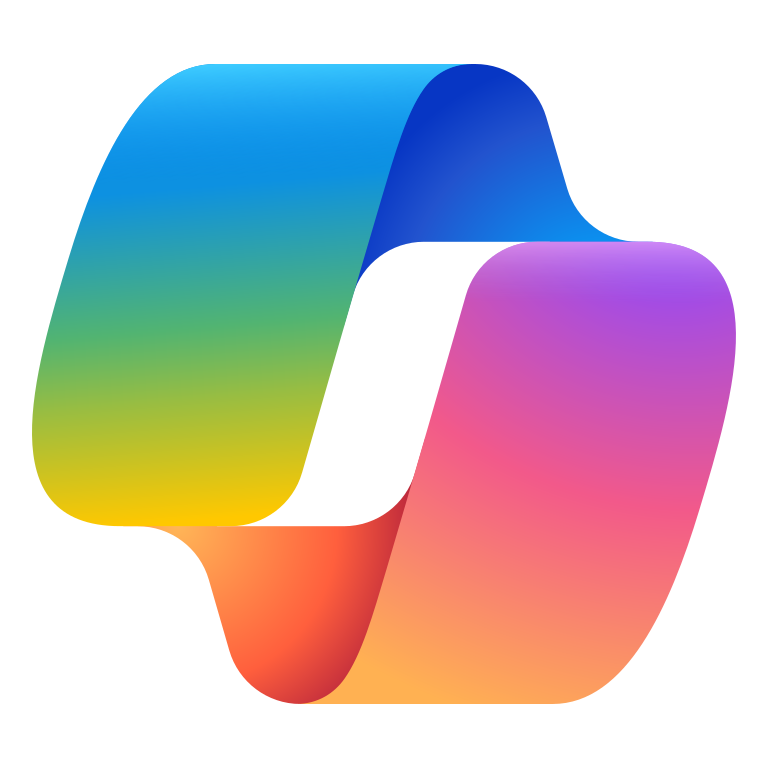 Copilot Chat1
Copilot Chat1
Copilot Chat1
Prompt: Identify 10 SEO keywords for a blog post to attract people ages 20–30 who want to reduce their carbon footprint.
Prompt: Create a flyer for an upcoming Winter sale featuring the following brands and items.
Prompt: Proofread this with Chicago Style grammar rules.
KPIs impacted
Create social content
Grab attention with headlines
Add images
Ask Copilot to repurpose the draft it helped you create into posts for any social media platform.
Use Copilot to turn the top keywords into a headline and section headings.
Enhance your content by using Copilot to create unique images for your project.
Cost savings
Sales conversion rate
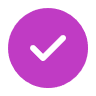 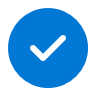 Revenue growth
Revenue per store
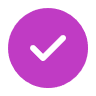 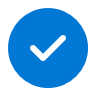 Value benefit
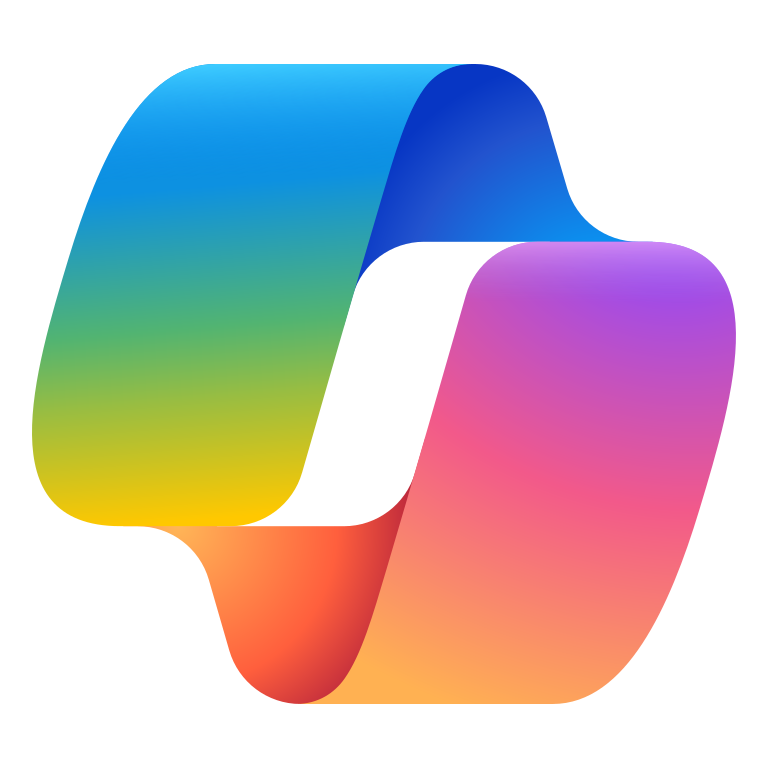 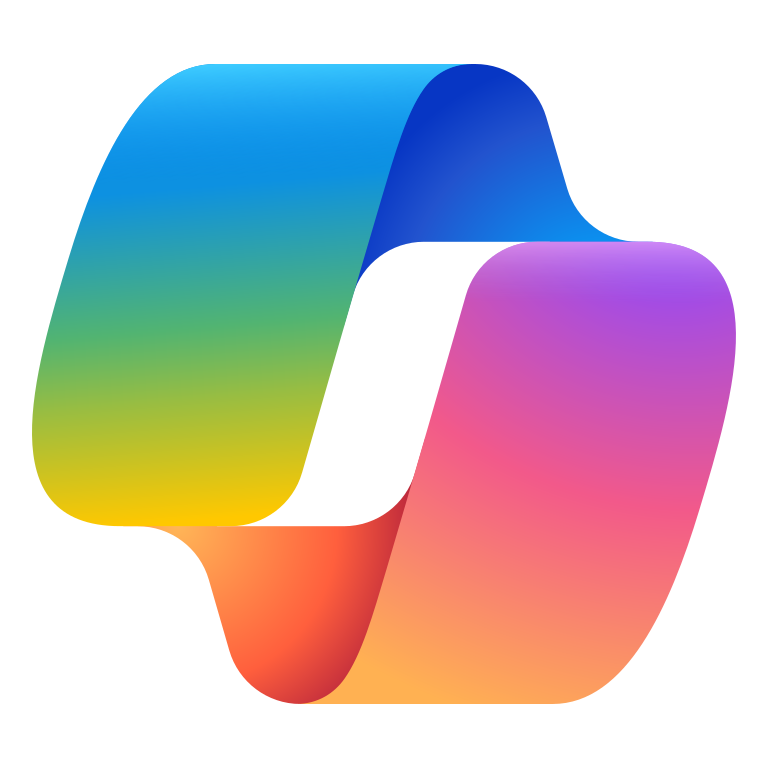 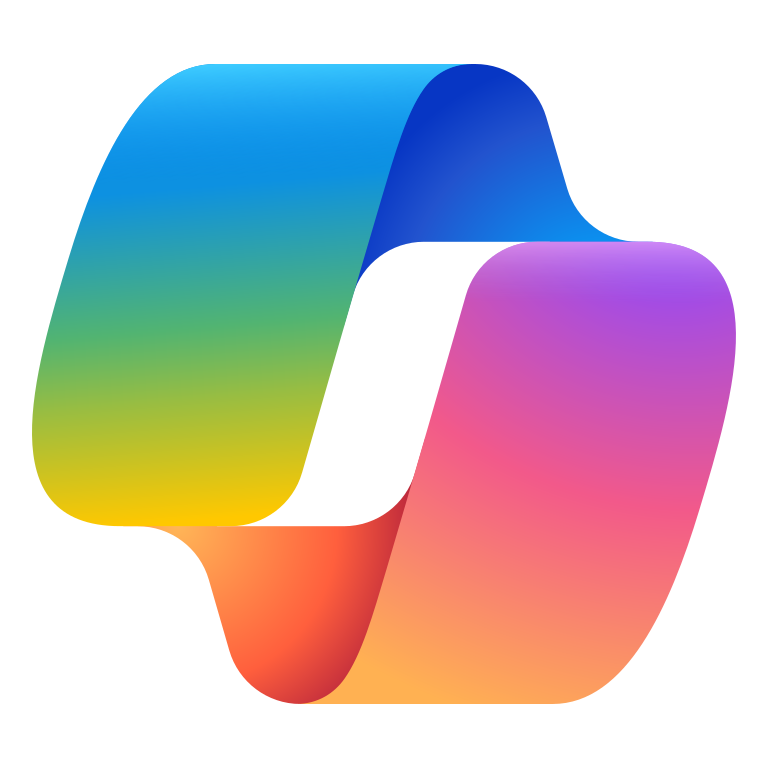 Copilot Chat1
Copilot Chat1
Copilot Chat1
Prompt: Create a 100-word blurb from the draft you helped me create that I can post on LinkedIn. The caption should be friendly and informative and add relevant emojis.
Prompt: Provide me five options for headlines using each of these five keywords.
Prompt: Create a photo-realistic image of strawberries splashing into water to announce my clean-beauty company’s new hydrating lip oil launch.